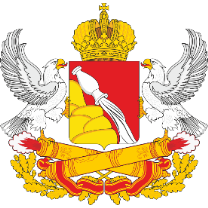 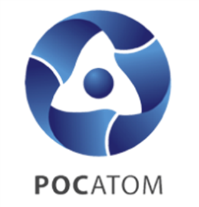 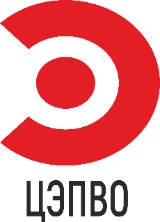 Проект «Оптимизация процесса ведения архива судебных дел»
Цель – оптимизация работы с архивом судебных дел путем создания реестров дел об оспаривании кадастровой стоимости объекта недвижимости на электронных носителях. Сокращение сроков на предоставление информации по судебным делам на 50%
Заказчик проекта:
Медведев А.В. - заместитель руководителя департамента имущественных и земельных отношений Воронежской области
Руководитель проекта:
Гоголи К.К. – начальник отдела правовой экспертизы государственного бюджетного учреждения Воронежской области «Центр государственной кадастровой оценки Воронежской области»
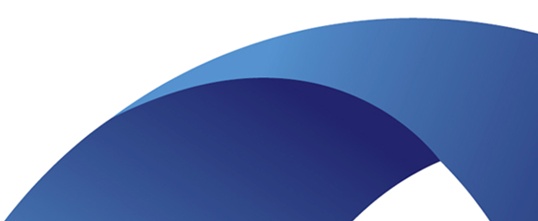 г. Воронеж
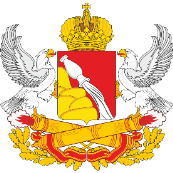 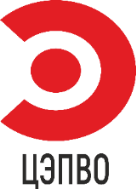 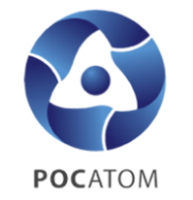 Описание текущего состояния процесса, 
ситуация «как есть»
Порядок подготовки запрашиваемой у отдела правовой экспертизы информации:
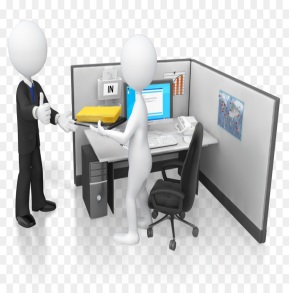 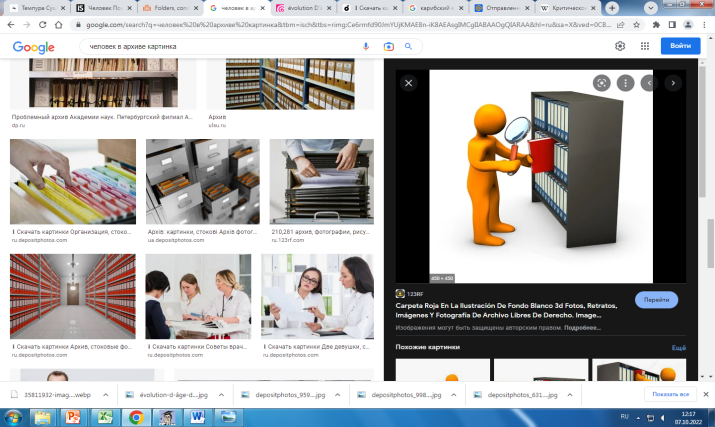 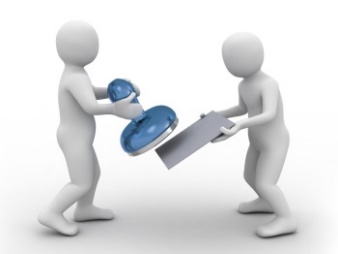 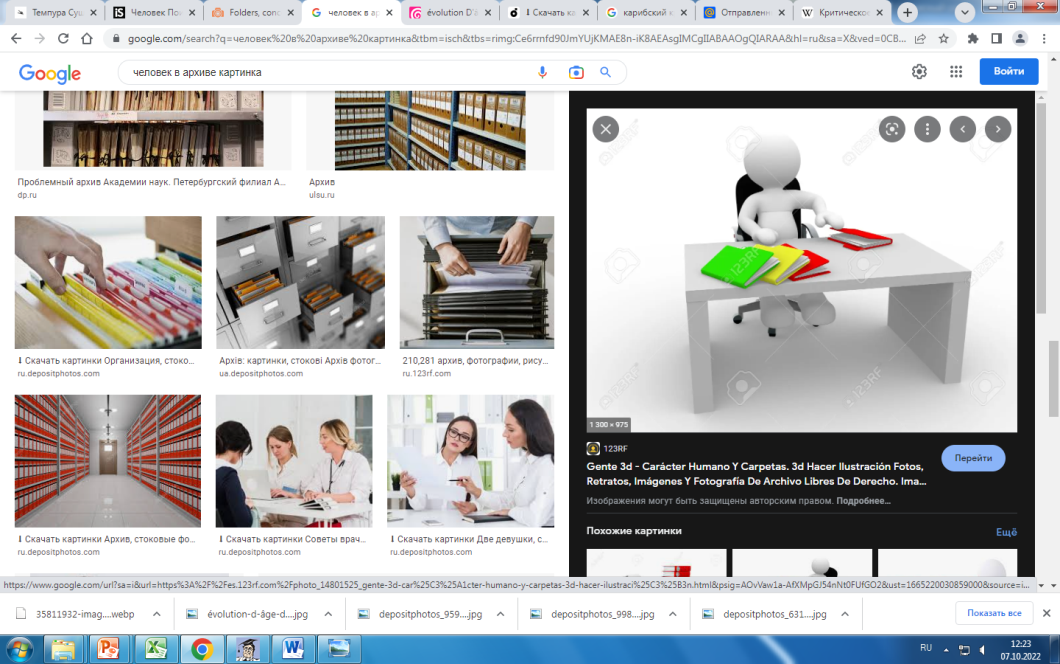 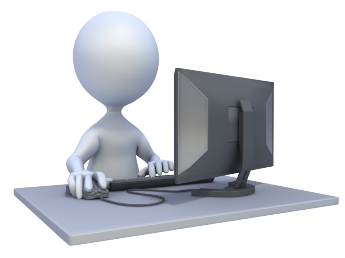 Поиск документов на бумажном носителе, перелистывание больших объемов документов
Назначение ответственного исполнителя
Экспертиза документов
Регистрация обращения
Поиск дел на бумажном носителе в архиве отдела правовой экспертизы
Подготовка информации (копий документов)
Удаленность архива от рабочего места исполнителя
Обработка и анализ информации, содержащейся на бумажном носителе
Длительность подготовки ответа на запрос
ИТОГО 12 рабочих часов на 1 обращение
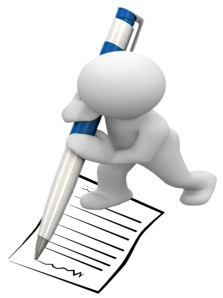 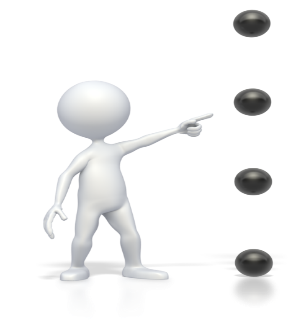 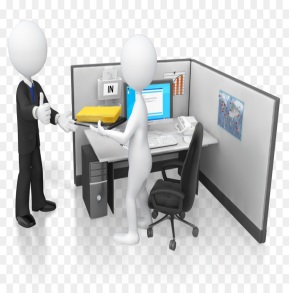 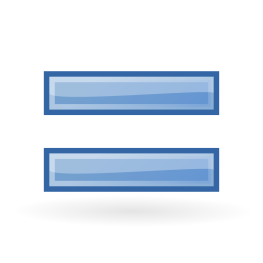 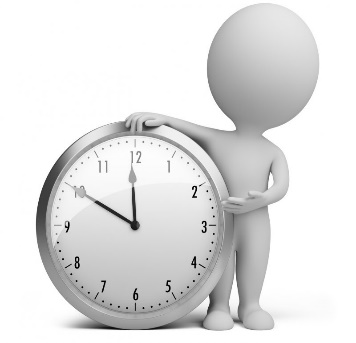 Подготовка ответа на обращение, справки, заключения с приложением копий документов (при необходимости)
Подписание ответа, справки, заключения уполномоченным лицом
Регистрация ответа на запрос, заключение. Направление ответа на запрос
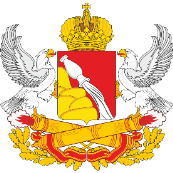 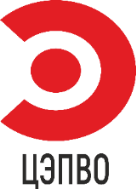 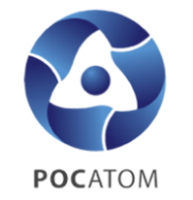 Описание текущего состояния процесса, 
ситуация «как будет»
Порядок подготовки запрашиваемой у отдела правовой экспертизы информации:
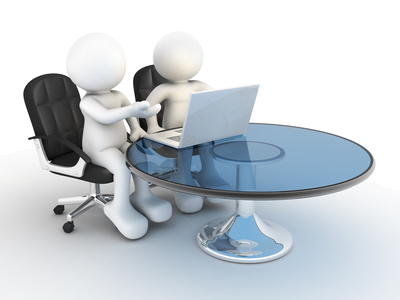 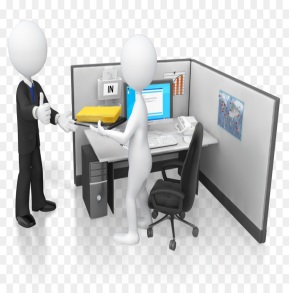 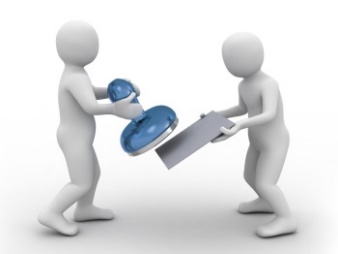 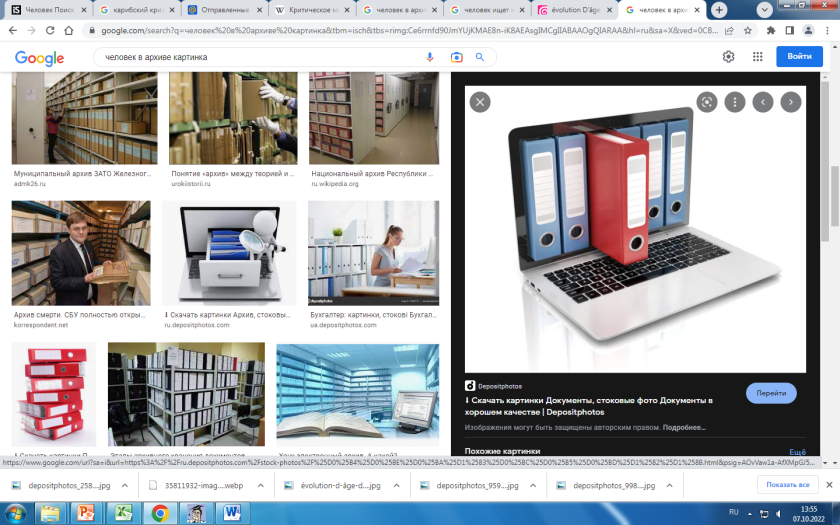 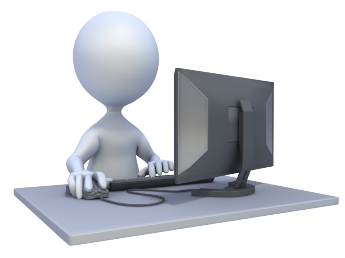 Назначение ответственного исполнителя
Экспертиза документов в электронном виде
Регистрация обращения
Поиск архивных дел в электронной форме
Подготовка информации (копий документов)
ИТОГО 6 рабочих часов на 1 обращение
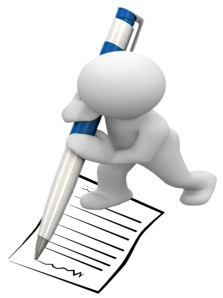 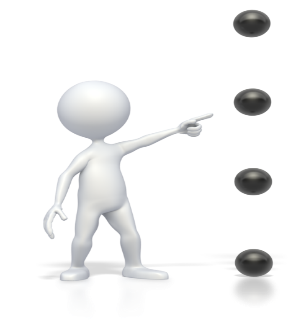 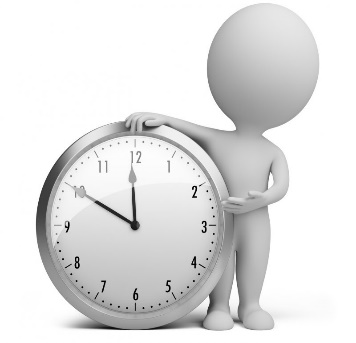 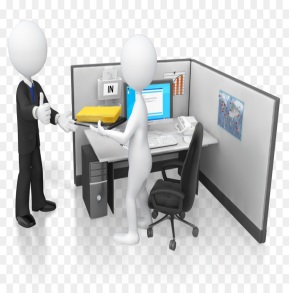 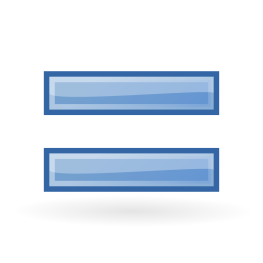 Подготовка ответа на запрос с использованием шаблонного ответа
Подписание ответа, справки, заключения уполномоченным лицом
Регистрация ответа на запрос, заключение. Направление ответа на запрос
Карта ТЕКУЩЕГО состояния ПСЦ
«Оптимизация процесса ведения архива судебных дел»
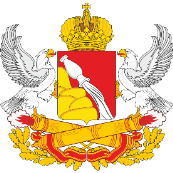 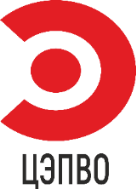 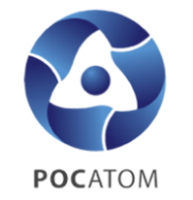 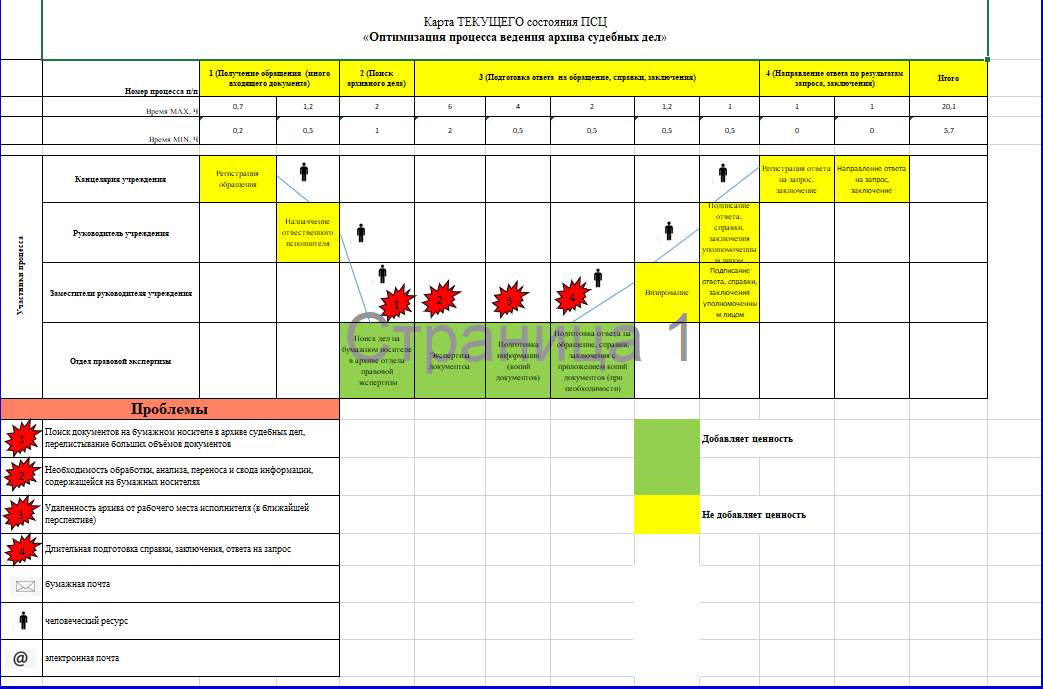 Карта ЦЕЛЕВОГО состояния ПСЦ
«Оптимизация процесса ведения архива судебных дел»
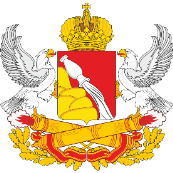 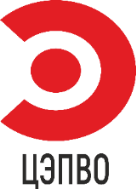 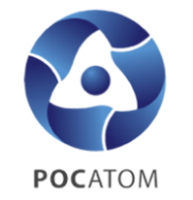 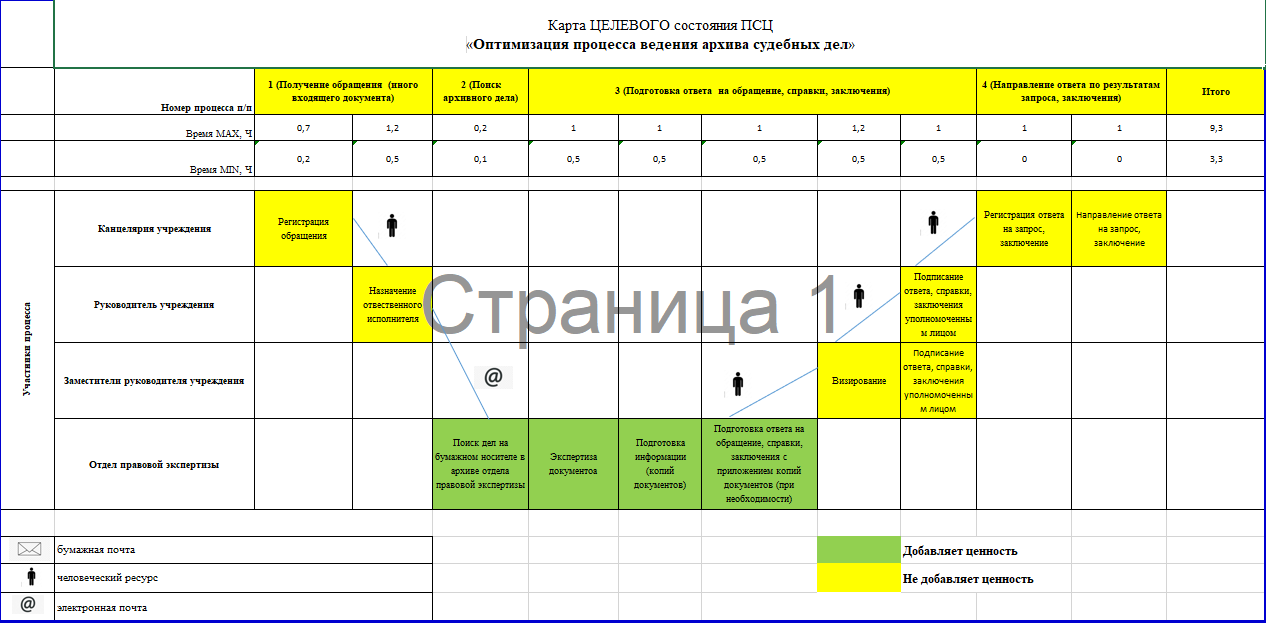 Снимок экрана рабочего стола специалиста, осуществляющего работу с электронным архивом судебных дел
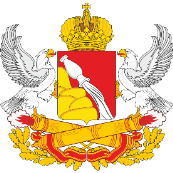 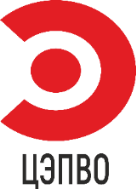 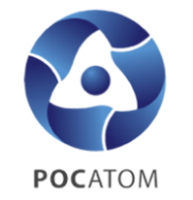 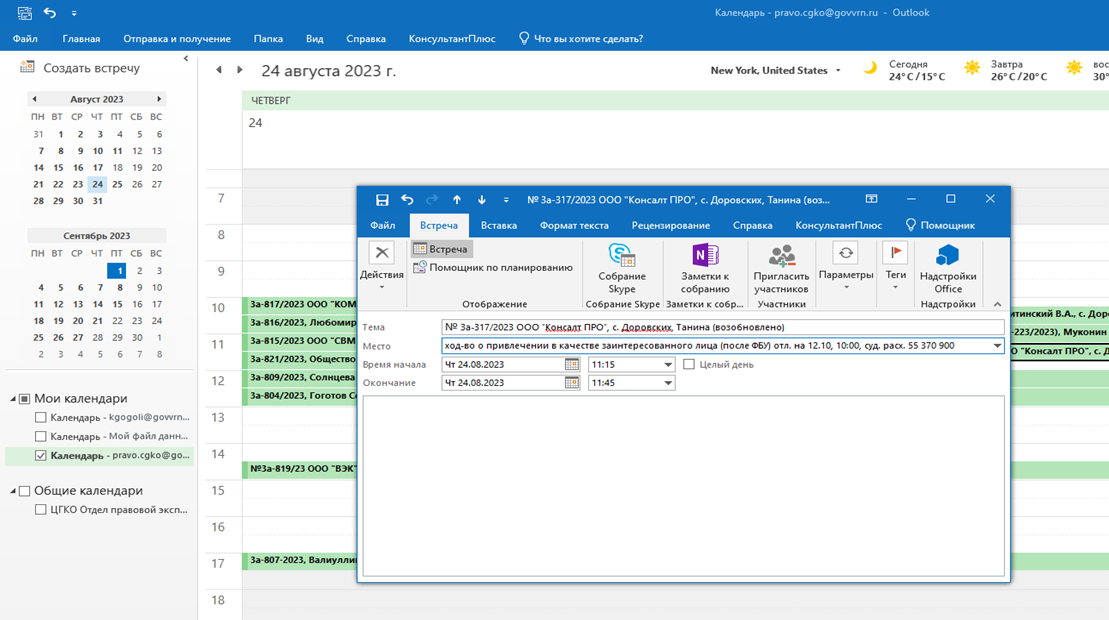 Созданный и упорядоченный архив судебных дел в отделе правовой экспертизы
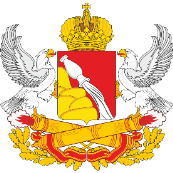 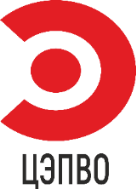 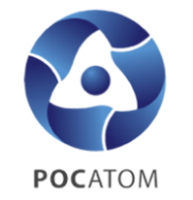 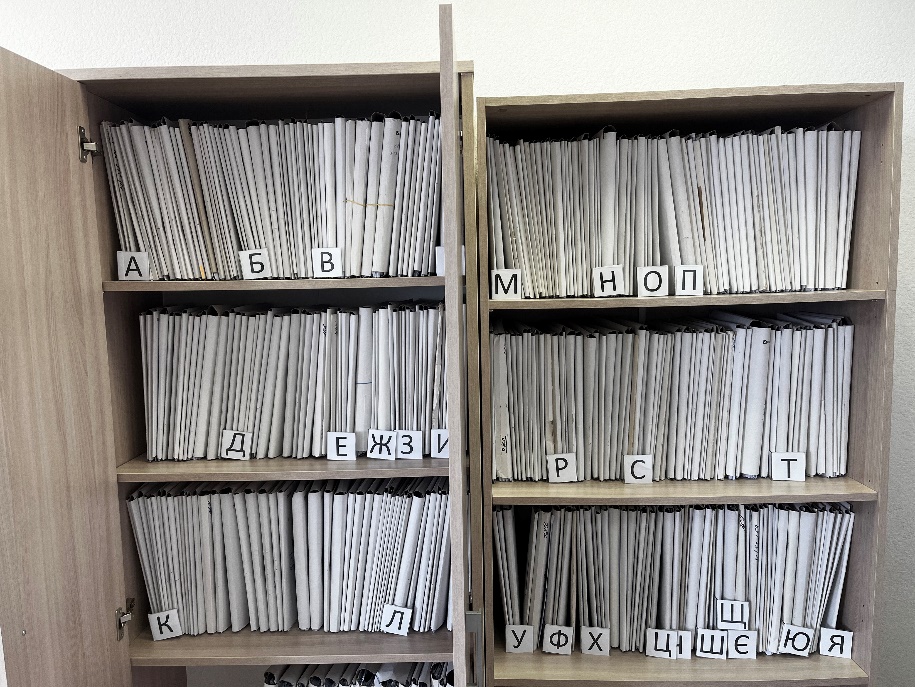 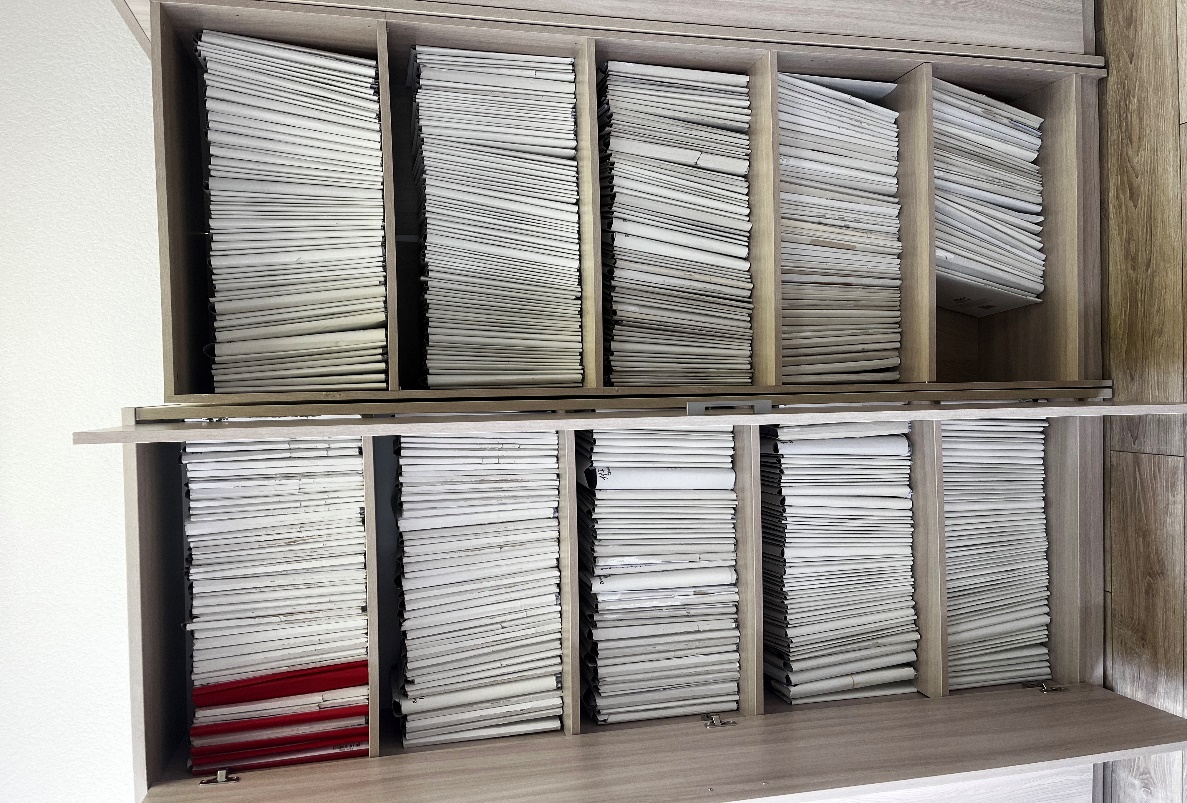 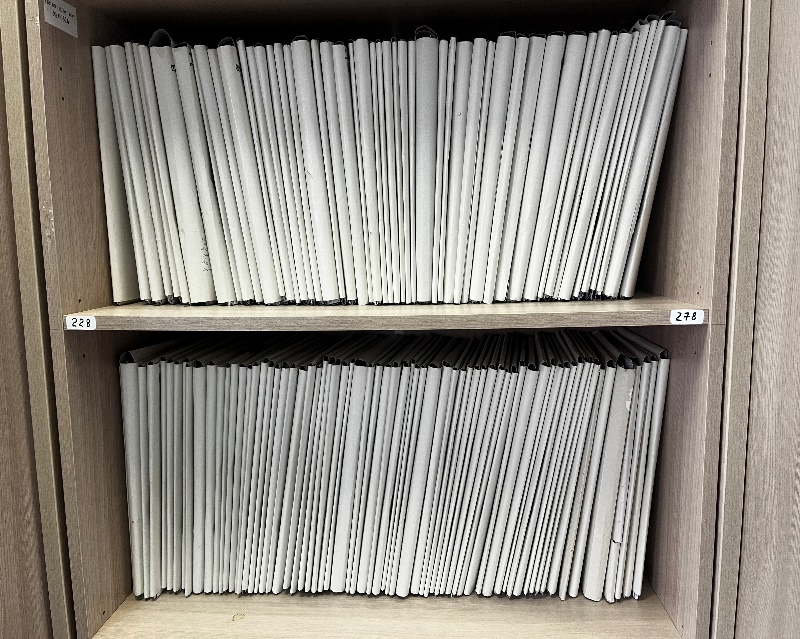 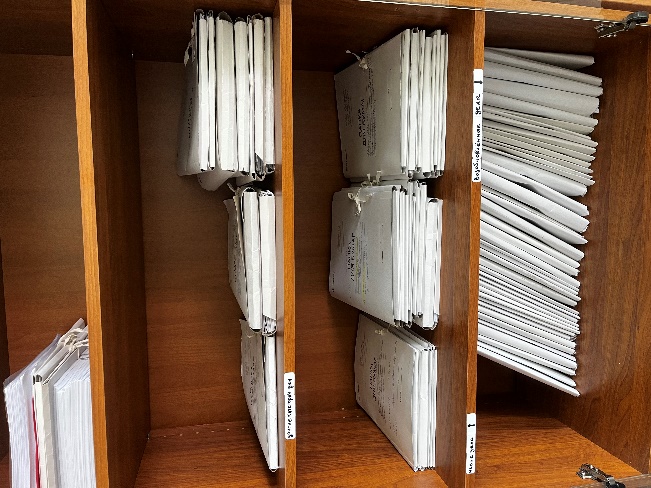 Шаблон справки по делу
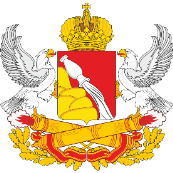 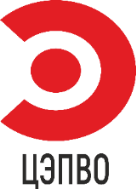 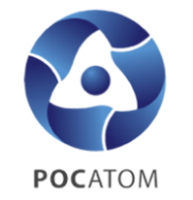 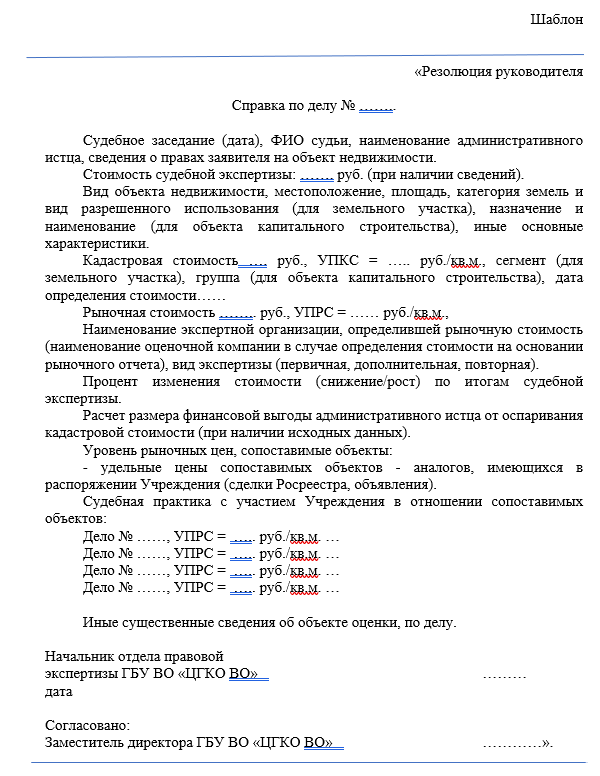 ПАСПОРТ ПРОЕКТА 
«Оптимизация процесса ведения архива судебных дел»
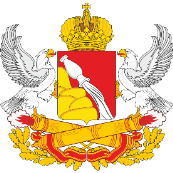 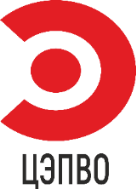 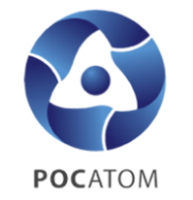 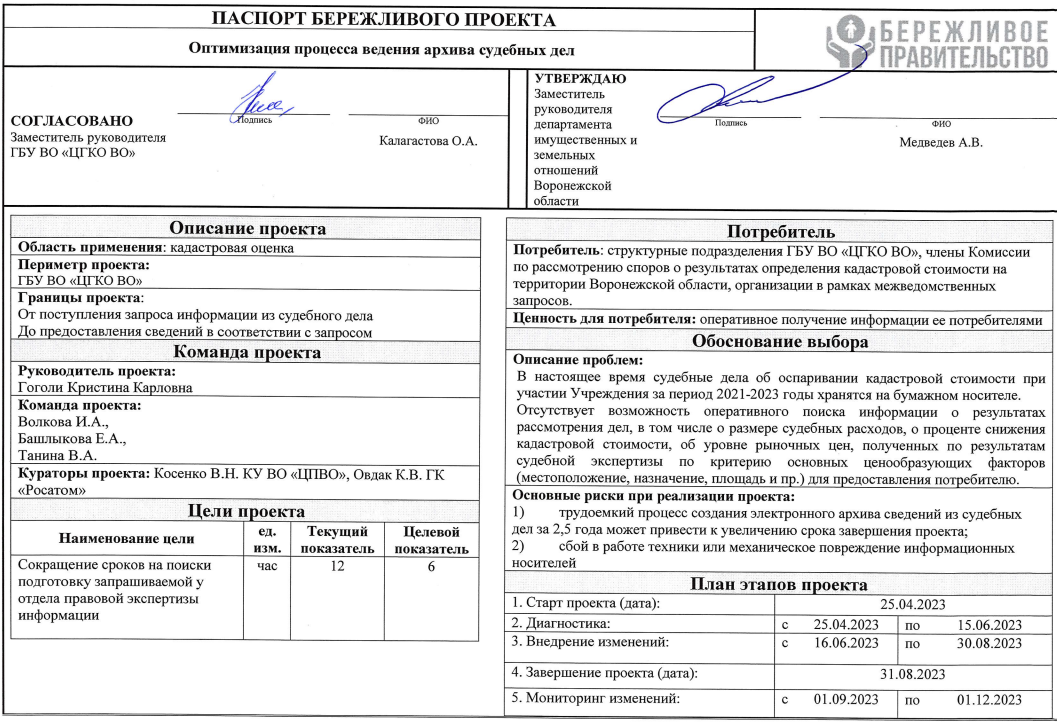 ПЛАН МЕРОПРИЯТИЙ ПРОЕКТА 
«Оптимизация процесса ведения архива судебных дел»
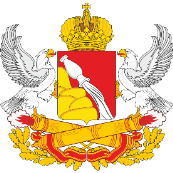 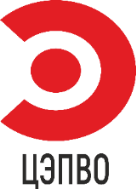 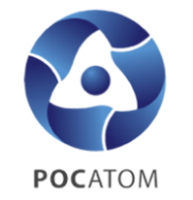 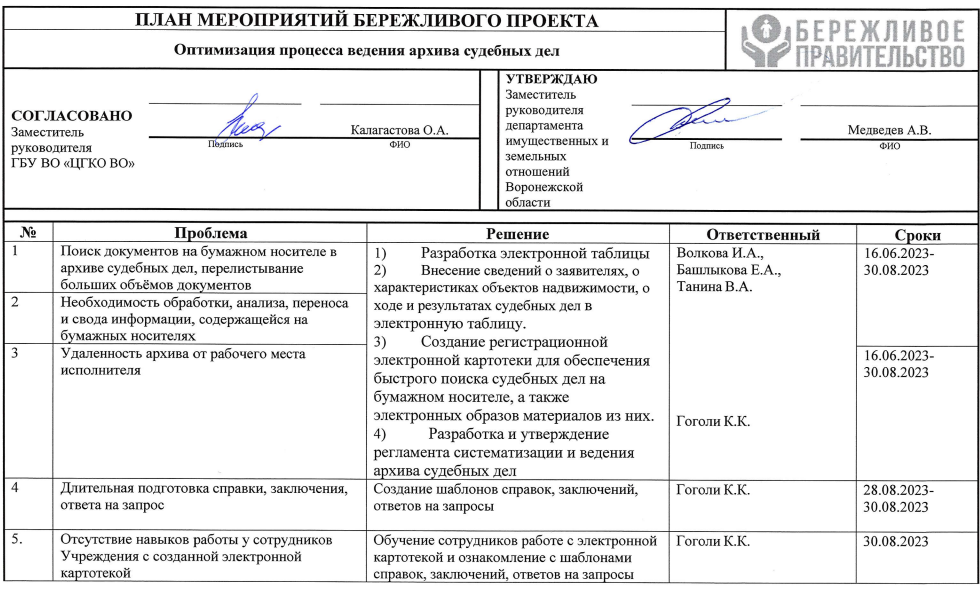